Solving linear equations:Variable on both sides
Intelligent Practice
Silent 
Teacher
Narration
Your Turn
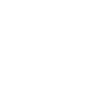 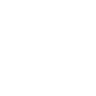 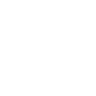 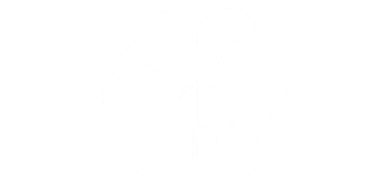 Practice
Worked Example
Your Turn
@mathsmiles_k
8.
1.
2.
9.
3.
10.
4.
11.
5.
12.
6.
13.
7.
@mathsmiles_k
8.
1.
2.
9.
3.
10.
4.
11.
5.
12.
6.
13.
7.
@mathsmiles_k
@mathsmiles_k